SEGUIMIENTO IIQ PLAN DE ACCIÓN 2017

Avance total de gestión  62,49%
Fecha corte: 30-06-17
Código: E-FO-041 - Versión: 09 -Fecha: Marzo 01 de 2017
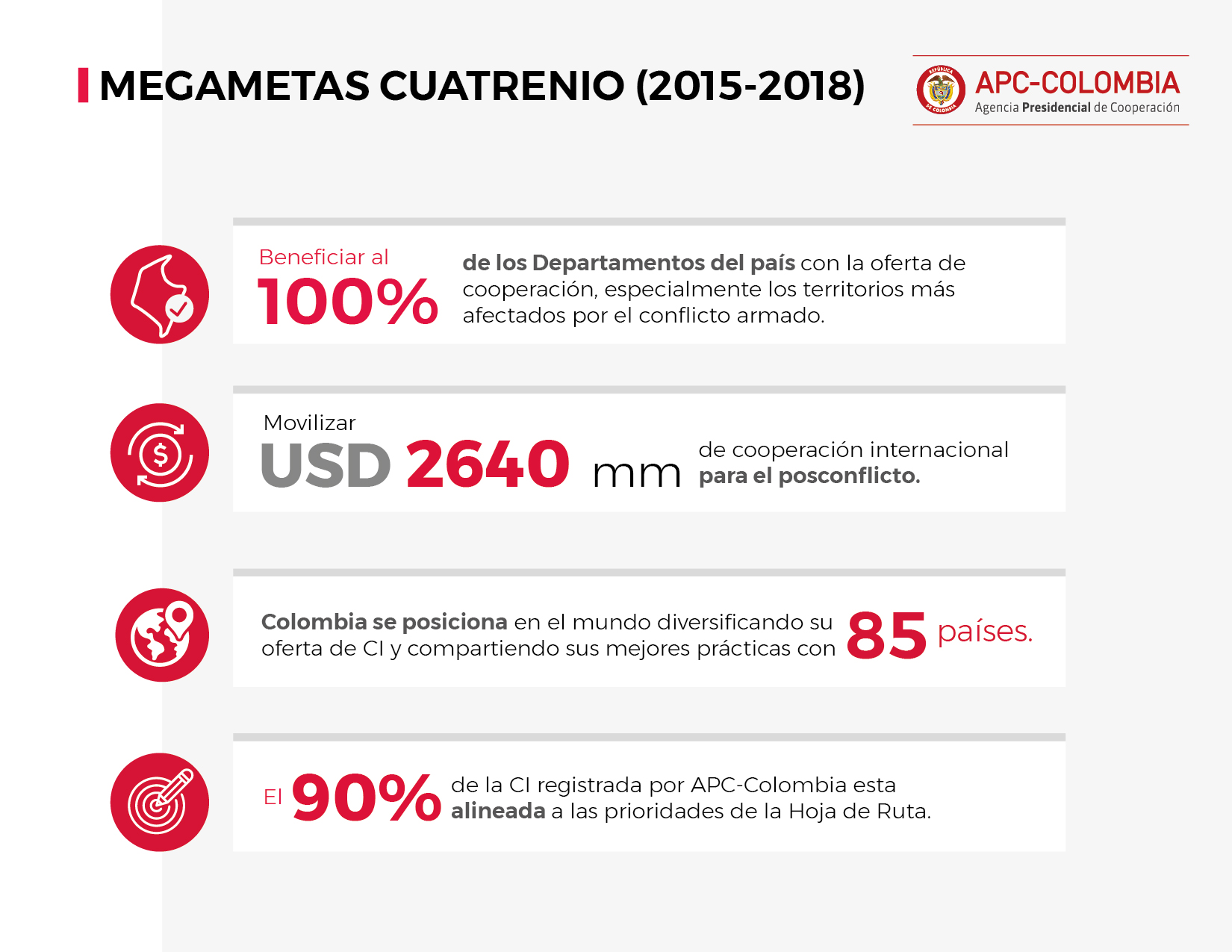 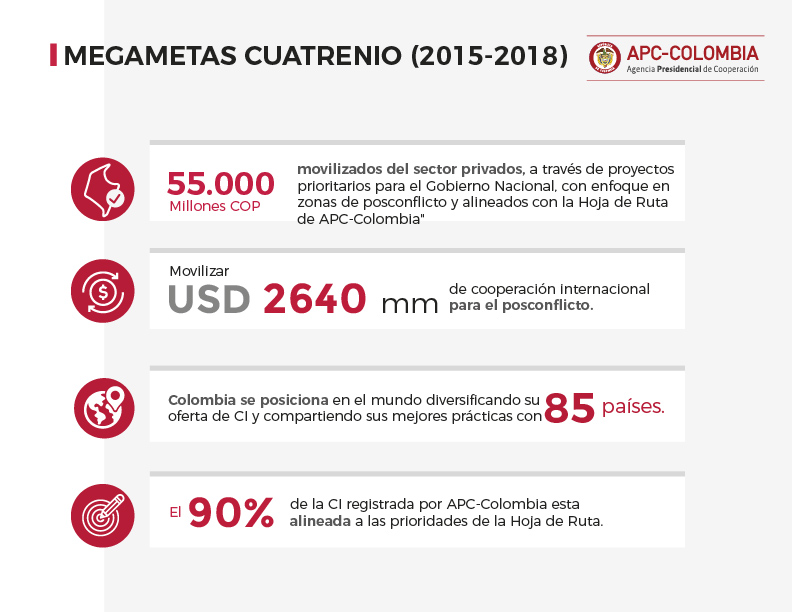 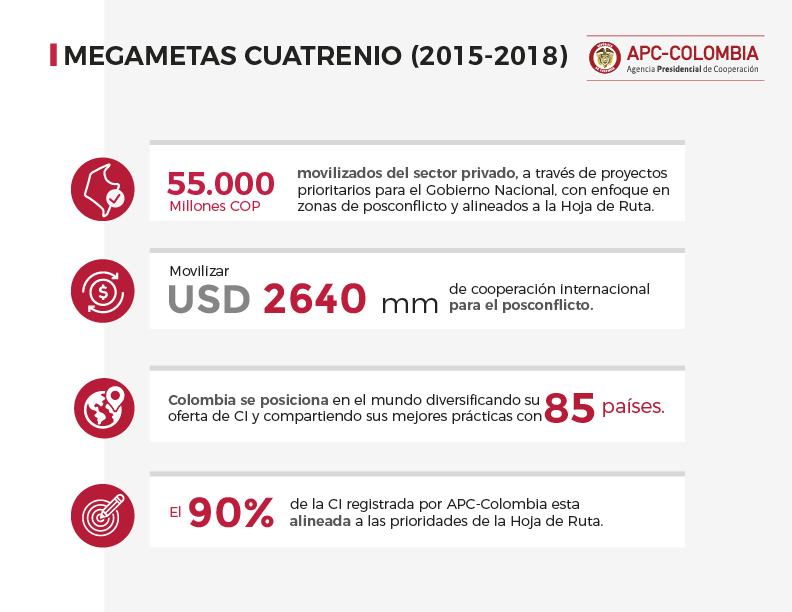 0 mm COP
1268,8 USD mm
82 países
87,6%
62,78%
Avance de gestión
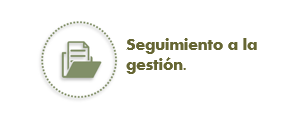 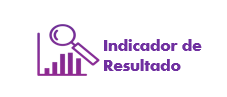 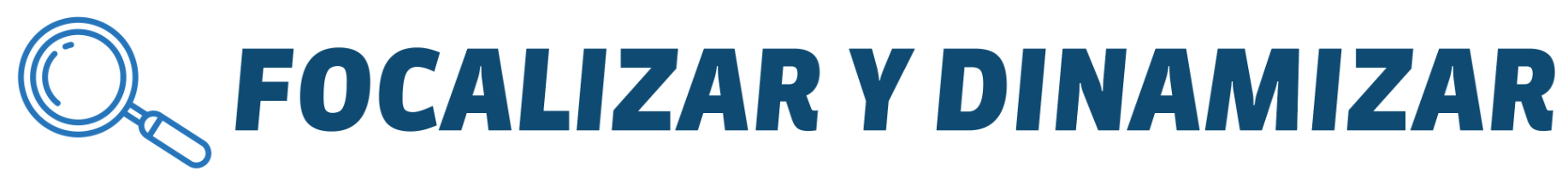 ENTREGABLE
1. 80% de recursos registrados de CI alineados a las prioridades de la Hoja de Ruta
89,7%
60,2%
la cooperación internacional que recibe Colombia
2. 80% de los participantes de los cursos cortos ofrecidos por la cooperación internacional son actores del nivel territorial
73,1%
50%
3. En el 100% de los intercambios Col-Col participan actores de los territorios de posconflicto
100%
53,75%
4. Diseñar y poner en marcha 10 intervenciones de CSS alineadas a la Hoja de Ruta y que contribuyan a la CI que recibe Colombia
100%
23
5. Hacer seguimiento a la ejecución del 100% de los recursos asignados de contrapartidas para garantizar resultados
0%
48.6%
258,3
77,8 %
6. Movilizar un monto de USD 800 mm de Cooperación Internacional para Colombia
7. Estructurar un equipo de trabajo que gestione al menos 10 proyectos-iniciativas con participación del sector privado
42,5%
10
50,0%
8. El 80% de los proyectos presentados a las oportunidades de cooperación tienen enfoque territorial
83%
82,2%
9. 90% de avance en la implementación del plan de trabajo de los intercambios Col–Col de 2016
70,4%
67,59%
Avance de gestión
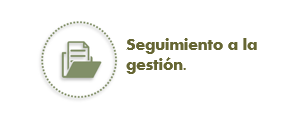 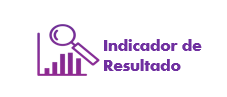 ENTREGABLE
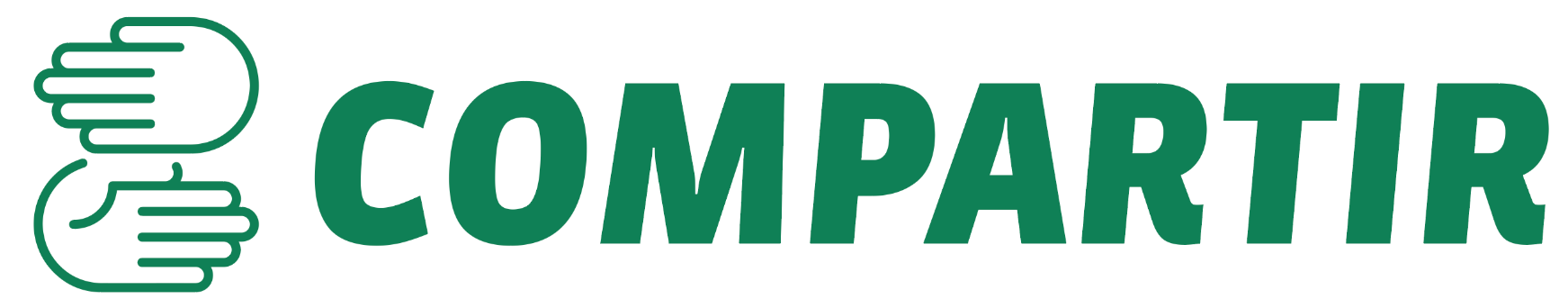 1. Ejecutar el 100% de los recursos asignados al FOCAI y a los proyectos de inversión
20,35%
75,0%
2. Diseñar y poner en marcha un programa de cursos que enriquezca la oferta de cooperación de Colombia
50%
76,0%
conocimiento de valor con países en desarrollo
3. Iniciar las actividades priorizadas en los planes de innovación de las rutas de aprendizaje y alianzas estratégicas ejecutadas durante 2016
45,0%
0%
4. Producir 25 nuevos estudios de caso para consolidar el Portafolio de Saber Hacer Colombia
0
92,0%
5. Intercambiar el 10% de las iniciativas documentadas a través de Saber Hacer Colombia con socios externos e internos
16,7%
100,0%
6. Incorporar el modelo de agregación de valor al 20% de los proyectos formulados en el 2017
0%
35,0%
7. Al menos el 80% de los proyectos presentados a mecanismos e instancias de Cooperación Sur-Sur priorizadas, son aprobados.
10%
50,0%
65,67%
Avance de gestión
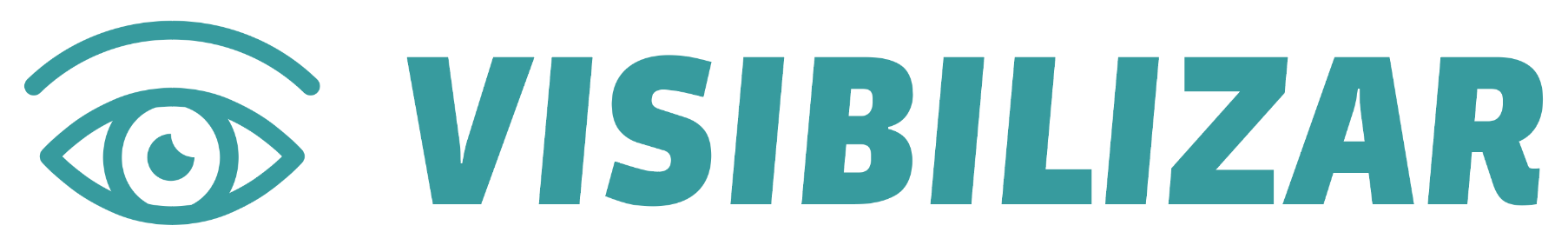 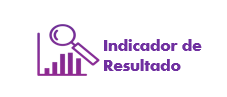 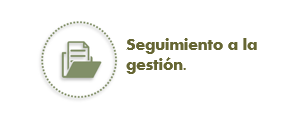 ENTREGABLE
1. Implementar el 70% del Sistema de Información de Cooperación Internacional – CICLOPE.
los resultados de la Cooperación Internacional
44%
42.4%
2. Gestionar 220 notas que mencionen a APC-Colombia en medios de Comunicación.
288
63,3%
3. Entregar 5 publicaciones de análisis sobre las grandes apuestas de APC-Colombia y que cumplan con las características del formato de control.
1
61,7%
4. Llegar a  108 500 interacciones en Facebook y 50% en tasa de interacción en twitter
38%
72.5 %
5. Monitorear el 100% de menciones que hacen nuestros aliados sobre APC-Colombia
100%
75,0%
6. El 50% de las páginas vistas del sitio web, corresponden a contenidos publicados que apoyan la visibilización de las grandes apuestas de APC-Colombia
59%
80,0%
51,14%
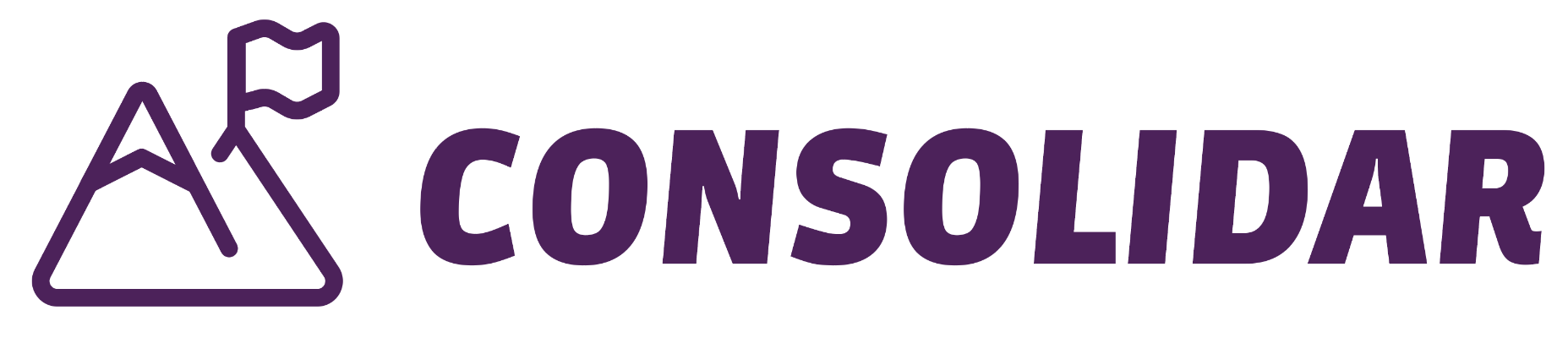 Avance de gestión
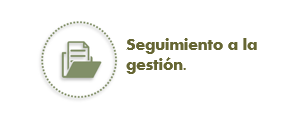 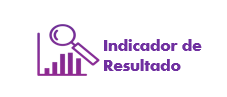 ENTREGABLE
1. Implementar 7 proyectos alineados con la estrategia GEL*
0
44,6%
2. El 100% del Sistema de Gestión Documental estructurado
30%
63,8%
una APC-Colombia apasionada y efectiva
3. Atender oportunamente el 80% de las solicitudes de insumos y servicios requeridos a la coordinación administrativa.
91,34%
60,0%
4. Evaluar el Sistema de Control Interno de APC-Colombia, orientado a la entrega oportuna de información para la mejora continua
50,0%
100%
5. Informe de auditoria externo de seguimiento con cero no conformidades
42.8%
0
6. La formulación y seguimiento del 100% de los planes de acción de APC-Colombia está orientada a resultados
100%
56,0%
7. Diseñar e implementar el acuerdo de servicios contractuales
95%
90,0%
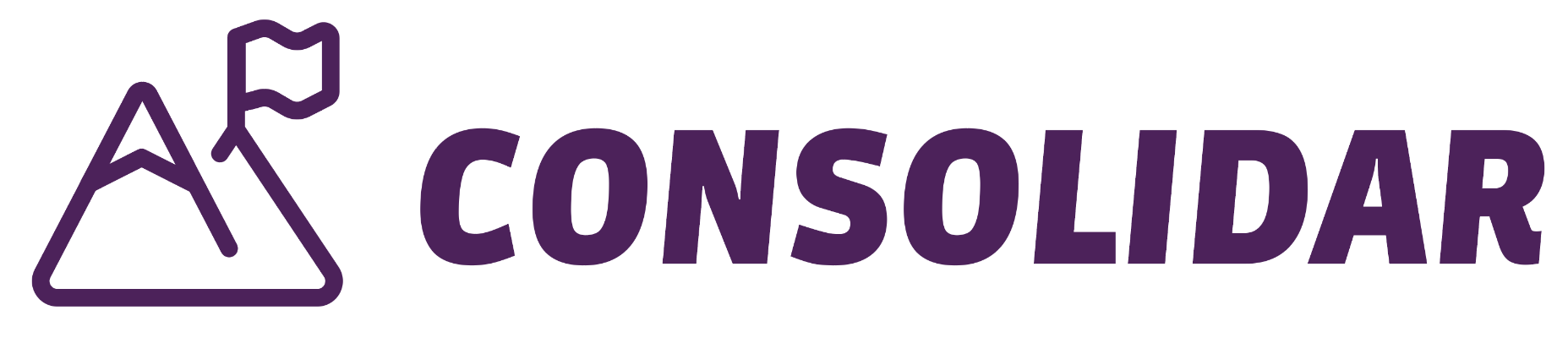 51,14%
Avance de gestión
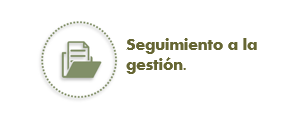 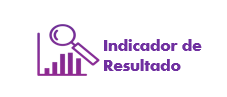 ENTREGABLE
8. Manual de políticas contables bajo el nuevo marco normativo NICSP* elaborado
22.5%
20%
9. Documentación de gestión financiera y contable actualizada para mejorar la calidad de la información financiera y contable
25,0%
20%
una APC-Colombia apasionada y efectiva
10. Implementar un mecanismo de seguimiento financiero orientado a optimizar la ejecución presupuestal de la Agencia
39,9%
100%
11. Plan Institucional de Capacitación que maximiza la idoneidad de por lo menos el 70% de la población objetivo es formulado e implementado
37%
60,40%
12. Sistema de Administración Integral de Talento Humano implementado
50%
53,3%
13. Sistema de Gestión de Seguridad y Salud en el Trabajo implementado
81%
50,5%
14. Plan de estímulos e incentivos (PEI) 2017 formulado e implementado para fortalecer el sentido de pertenencia
50%
50,0%
* NICSP: Normas Internacionales de Contabilidad para el Sector Público